Welcome
An Urban Lens in National Development Planning
Training Workshop
Please introduce yourself…
Name
Department and role
Something you hope to discuss here
If you won a 1-week trip to any city in the world, where would you go?
Training goal
To enhance the transformative power of urbanization for inclusive growth and development.
3
Training approach
Interactive
Contextualized
Action-oriented
Supported
[Speaker Notes: Refer to Part 1 of the Trainer’s Guide for an explanation of these]
Training framework: Four themes; Four stages
Themes:
A: Sector Targeting
B: Productive Cities
C: National Spatial System
D: Coordination & Finance
These are entry points for urban issues in national development planning.
7
[Speaker Notes: This is the framework for the Guidebook & training as a whole.]
Training framework: Four themes; Four stages
Stages:
Diagnostics & analysis
Vision, goals & targets
Implementation strategies
Monitoring & evaluation
These are generalized stages.  Urban issues should be integrated into each.
8
[Speaker Notes: This is the framework for the Guidebook & training as a whole.]
Three-day training structure
Day 1: Intros, conceptual framework and themes
Welcome
Opening remarks
Intro to topic & discussion
Intro to four themes & discussions
Focus theme selection
Day 2: Deep dive into the focus theme
Small groups work through the four stages of NDP & discuss in plenary
Day 3: Action planning
Action planning: small group work, plenary discussion & synthesis
Action planning final presentations 
Evaluation
Closing
Four themes
Four stages
12
[Speaker Notes: Additional days can be added to bring in the other themes (i.e. repeat Day 2 for other themes)
High-level officials will not have time for the full 3-day training, but are invited to opening sessions and final presentations.
Today and tomorrow we will be demoing some sessions from each training day.]
Focus theme selection
Where are the biggest gaps in the current NDP framework? (Issues not addressed or prioritized)?
Where in the NDP are opportunities for improvement (in scope, depth, narrative)?
Which issues are the most important for economic development?
What area can be feasibly improved in the short-medium term?
13
Action Planning
Actions needed to integrate urban issues into national development planning
+ Evidence of success (benchmarks)
+ Monitoring or follow up plan
[Speaker Notes: Let participants know that they should be keeping their own running list of action items.  This will come in handy during Action Planning on Day 3.
The point is to list actions that the country would need to take to better integrate urban issues into national development planning.]
Ground Rules
Respect each other.
Keep comments concise.
Participate in discussions; Make space for others to participate.
Arrive on time; Finish on time
Others?
[Speaker Notes: Or, start with a blank slide (title only) and write rules as participants suggest them.]
Sample Slides:Day 1 Substantive Presentations
Why integrate urban issues in national development planning?
Introduction to the workshop topic
Day 1
Why national development planning?
Commission of Growth and Development Report success factors:
Strong leadership
Commitment to stable economy & investment climate
Implementation of long-term economic policy 
Lessons from East Asia:
Long-term vision with 5-year development plans
Economic growth plus present challenges
Administrative process to link economic, sectoral, spatial and budgetary planning
More interventionist early on, more market-driven later in development
Target labour-intensive industry early, then to heavy industry, then to knowledge and technology-intensive industries
2
The resurgence of national development planning in Africa
Initial attempts at national development planning in Africa fell by the wayside during the structural adjustment era.
 Since the late 1990s, there has been a recognition of the importance of planning, especially reflecting on successes in Asia.
Planning can direct resources to strategically important sectors and align public and private investments.
African countries are moving away from externally determined priorities  to a self-led economic development focus and domesticating global commitments (SDGs) within national development framework.
3
National Development Planning in [country]
Add bullet point on longer term vision (ex: Vision 2030: Become a middle income country… etc.)
Add bullet point on main themes of current NDP
Add bullet point on NDP’s approach to urbanization (if included in the NDP)
3
The urban narrative in Africa is incomplete
Space missing from national economic discourse
Economy missing from urban development discourse
Urban narrowly equated to housing sector
Not enough focus on quality of urbanization
However, there are steps in the right direction
Agenda 2063, the Common African Position on the Post-2015 Development Agenda and the Common African Position on Habitat III all recognize cities as economic drives. 
New momentum by African policy makers to address urban issues
Urbanization in [Country]
**insert chart showing projected urbanization using data from UNDESA (see sample slide)
**note how much the urban population is expected to grow (see sample slide)
Sample Slide: Urbanization in Zambia
Between 2015 and 2050, the urban population will increase 3-fold, by nearly 20 million people.  
(Like adding 8.5 new Lusakas.)
Data from UNDESA
[Speaker Notes: Data from UNDESA (https://esa.un.org/unpd/wup/CD-ROM/). 
Customize this slide using data for the training country.
Representing forecasting growth in terms of largest cities (“8.5 new Lusakas”) can help participants conceptualize it.]
Why an urban lens? Why now?
The scale and speed of urbanization demands proportional attention
The way cities are designed and managed impacts economic growth and structural transformation
Spatial implications of macroeconomic and sector policies are substantive
Opportunities are transitory, and today’s policy actions define the future of national economies in the long-term (hard choices)
Coordination failure is costly: public, firm and household investments have to be aligned in space
Urbanization is multi-sector and complex, should be coordinated
[Speaker Notes: Check against guidebook]
Urbanization and economic development are  inextricably linked.
[Country name]
*adjust to point to country
Data: WDI
[Speaker Notes: Label the country on this graph.  Find the country by looking up its 2015 GDP per capita and level or urbanization in the WDI database: http://databank.worldbank.org/data/reports.aspx?source=world-development-indicators#]
The Urbanization → Economic Structural ChangeTheory of Change
Factors contributing to urbanization:
- Natural increase
- Economic growth (with or without jobs)
- Rural push factors
Urbanization
We are familiar with factors contributing to urbanization.
[Speaker Notes: Check against guidebook]
The Urbanization → Economic Structural ChangeTheory of Change
Factors contributing to urbanization:
- Natural increase
- Economic growth (with or without jobs)
- Rural push factors
Urbanization:
- Thick markets for inputs, goods, labour
- Increase in urban labour
Structural change
& broad-based economic growth
What may be less familiar is how urbanization can contribute to structural transformation.

This link is not automatic.
[Speaker Notes: Check against guidebook]
The Urbanization → Economic Structural ChangeTheory of Change
Factors contributing to urbanization:
- Natural increase
- Economic growth (with or without jobs)
- Rural push factors
Urbanization:
- Thick markets for inputs, goods, labour
- Increase in urban labour
Structural change
& broad-based economic growth
Another central question: 

What policy elements can influence this relationship?
Policy Framework
Moderating Factors
One central question: 

What factors moderate this relationship?
[Speaker Notes: Check against guidebook]
The Urbanization → Economic Structural ChangeTheory of Change
Factors contributing to urbanization:
- Natural increase
- Economic growth (with or without jobs)
- Rural push factors
Urbanization:
- Thick markets for inputs, goods, labour
- Increase in urban labour
Structural change
& broad-based economic growth
Policy Framework:
- Economic targets
- Spatial targets
- Institutional factors
- Investment
Moderating Factors:
- Productive urban jobs
- Urban links to rural productivity
- Quality of cities
These are the subjects of this training.
[Speaker Notes: Check against guidebook]
The Urbanization → Economic Structural ChangeTheory of Change
Factors contributing to urbanization:
- Natural increase
- Economic growth (with or without jobs)
- Rural push factors
Urbanization:
- Thick markets for inputs, goods, labour
- Increase in urban labour
Structural change
& broad-based economic growth
Policy Framework:
- Economic targets
- Spatial targets
- Institutional factors
- Investment
Moderating Factors:
- Productive urban jobs
- Urban links to rural productivity
- Quality of cities
Theme A
Theme C
Theme D
All themes
Theme A
Themes A, C

Theme B
[Speaker Notes: Check against guidebook]
Urbanization and economic development are  inextricably linked.
Structural transformation requires the movement of labour from lower productivity sectors to high productivity sectors.
This entails agricultural modernization (labour shedding), entry of labour into urban sectors (manufacturing and services).
National development planning can help create the required urban jobs for this transition.
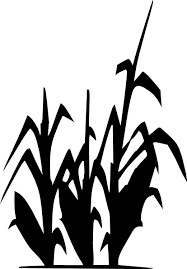 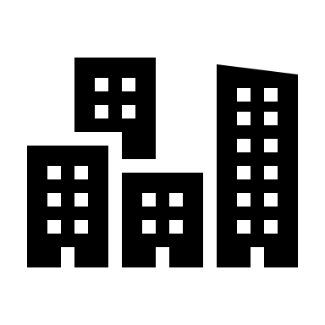 productive 
sector 
expansion
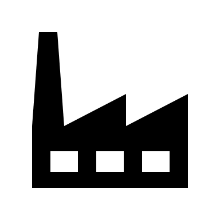 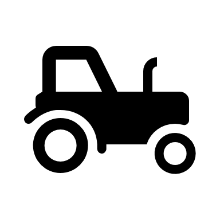 productivity
increase
labour
Urbanization and economic development are  inextricably linked.
Cities host proven productive benefits to firms (agglomeration economies)
Urban productivity arises from the proximity and interaction of economic actors.
Lowering transaction costs
Fostering economies of scale
Facilitating sharing and matching (labour, inputs, markets)
Facilitating knowledge transfer and resulting in innovation 
Econometric studies indicate as a city grows by 25%, worker productivity rises 1-2%. This elasticity is higher for specialized cities. (Turok & McGranahan. (2013) ‘Urbanisation and economic growth: the arguments and evidence for Africa and Asia’)
[Speaker Notes: Full citation: Turok, I. and McGranahan, G. (2013) ‘Urbanisation and economic growth: the arguments and evidence for Africa and Asia’, Environment and Urbanisation, 25(2), pp. 465-482. Available at http://journals.sagepub.com/doi/pdf/10.1177/0956247813490908]
Characteristics of Productive Cities
10
[Speaker Notes: Key point: all these factors add to either direct or indirect costs to firms.  The ways cities function impacts the bottom line for African firms.  This relates to income and competitiveness.
See full table 1.1 in Guidebook]
Urbanization challenges
Urban population growth can occur without economic growth and without productive job growth.
This breakdown can be the result of several factors.
Natural resources and agriculture exports without value added creates “consumption cities” without productive jobs.
Natural demographic growth of urban populations without commensurate productive job growth.
Cities underperforming due to underinvestment, inadequate infrastructure and services, congestion, crime, segregation, etc.
National development planning will shape whether urbanization achieves its economic potential.
[Speaker Notes: “Productive” job growth distinguishes between low-wage and often informal jobs vs. tradeable higher wage formal sector jobs.
Background information on “consumption cities” can be found in ERA 2017 p. 101 and Gollin, D., R. Jedwab and D. Vollrath. (2014). “Urbanization with and without Industrialization.” Journal of Economic Growth 21 (1): 35–70.]
NDP is required to coordinate sector strategies and subnational strategies.
[Speaker Notes: Revise]
Four substantive themes
A: Economic Sector Targeting
B: Productive Cities
C: National Spatial System
D: Coordination & Finance
These are entry points linking cities and national economic development.
[Speaker Notes: This introduces the subsequent discussions.]
Discussion
Quick reactions?
Clarifications?
Gaps in the current NDP process in [country]?
Possible action items?
[Speaker Notes: Gather people’s thoughts, questions & reactions.  At some point ask for a few people to share any action items they wrote down in their action planning worksheet.]
Economic Sector Targeting
to leverage the potential of cities and urbanization
(Introduction to Theme A)
Key questions for policymakers
Which economic sectors will create urban jobs and generate structural transformation? 
Which economic sectors will leverage and harness urban demand for domestic sector growth?
How can cities add value to rural products through forward and backward linkages?
[Speaker Notes: We will be exploring these issues here.]
Economic sector targeting in _[country name]_’s current NDP
[Speaker Notes: Customize this slide to reflect which economic sectors are prioritized in the training country’s national development plan.]
In Africa, growth is increasingly coming from urban sectors.
Data: WDI
[Speaker Notes: We can assume that a significant proportion of industry and services sector growth is occurring in cities and towns.]
However, not all growth is job-rich.
Data: WDI; Most recent year between 2005 and 2015 with poverty data
[Speaker Notes: Key takeaway is that poverty is not necessarily tied to GDP growth.  Some sectors do not create broad-based jobs (for example, shown here, natural resources extraction).]
Key points on urban jobs
Urban populations are growing, with or without jobs (often due to natural increase)
Productivity is key
Structural transformation requires urban population is working in productive employment
Wages (and poverty) depend on productivity
Manufacturing and tradable services are productive. However, nontradable and informal service sectors are currently dominating urban job options.
Youth budge needs productive urban jobs to become demographic dividend
Urban wages are critical for slum amelioration
Productive urban job creation is the primary condition determining whether urbanization will contribute to economic development.
One role of NDPs is to marshal support behind strategic economic sectors.

These sectors must create productive urban jobs to leverage the power of urbanization.
Where are urban job creation opportunities in [country name]?
[Speaker Notes: What economic sectors hold untapped potential?
Have people say only the name of the economic sector in one word (ex: construction, textiles, ICT).  Do not pass the microphone for discussion.
Refer to Table 2.2 in the Guidebook
Key point: important to support some sectors that create urban jobs through the NDP’s economic sector prioritization]
Urbanization creates demand
Urban infrastructure
Urban housing
Urban middle class consumption
Urban preferences for manufactured & processed goods
Traded, processed, packaged foods
FDI is already drawn to African urban consumption
[Speaker Notes: Key point: this demand can be harnessed to create jobs in construction, manufacturing & agri-business]
The construction value chain presents job-creation opportunities
[Speaker Notes: However, many housing value chains in African cities are highly constrained.  This is due to dysfunctional land markets, an untrained workforce, inefficiencies in the building materials value chain, and low access to mortgages.  Intervention to make this market work better can create jobs.
Subsidized and social housing programmes can also create urban jobs.]
Urban food consumption also presents opportunities
[Speaker Notes: Opportunities for rural suppliers as well as jobs in transport, logistics, processing, packaging, marketing, wholesale, retail.]
Case Example: Malaysia’s early development strategy
Post-independence (1960s & ’70s) economic strategy designed to move labour to productive sectors.  Focus areas:
Reducing commodity reliance (rubber & tin)
Investment in primary processing industries linked to agriculture, mining, forestry.
Products for domestic market (food products, beverages, textiles, printed materials, furniture, rubber products, and building supplies)
Intermediate goods (chemicals & transport equipment)
Spatial integration and urban livability
After success in labour-intensive industries, industrial restructuring (’70s & ‘80s), then toward ICT & skill-intensive sectors.
[Speaker Notes: See Box 2.6 in the Guidebook and reference: Yusof, Z.A. & Bhattasali, D. (2008). Economic Growth and Development in Malaysia: Policymaking and leadership. Washington, DC: World Bank]
Possible indicators to inform economic sector targeting
Labour intensity of priority economic sectors
Urban youth unemployment and trend
Share of imports in food supply
Ratio of raw to processed agriculture exports
Manufacturing value added and employment share in GDP
Ratio of tradable to nontradable sectors by output, value added and employment
Urbanization vs. employment in industry
Ratio of urbanization : employment in industry
Data: WDI
[Speaker Notes: What can we say with this data?
Countries falling in the middle of the chart likely have the highest need for industrial employment because they are going through the urban transition and need productive off-farm jobs to trigger structural transformation.
High ratios of urbanization : employment in industry indicate that industrial jobs are not readily available to urban populations (area for possible improvement)
Low ratios indicate that industrial jobs are more widely available, critical for larger urban populations.
Consider forecasts: is industrial employment growing fast enough to keep pace with urbanization?
Customize this slide or a similar one by finding relevant data for the training country and comparators.]
Urbanization vs. manufacturing value added
Ratio of urbanization : manufacturing value added
Data: WDI
[Speaker Notes: What can we say with this data?
Countries falling in the middle of the chart likely have the highest need for manufacturing because they are going through the urban transition and need productive off-farm jobs to trigger structural transformation.
High ratios of urbanization : manufacturing value added indicate that manufacturing jobs are not readily available to urban populations (area for possible improvement)
Low ratios indicate that manufacturing proceeding more closely with urbanization.
Consider forecasts: is manufacturing growing fast enough to keep pace with urbanization? (see next slide)
Customize this slide or a similar one by finding relevant data for the training country and comparators.]
Urban growth vs. manufacturing growth
Ratio of urban growth to manufacturing growth
Data: WDI
[Speaker Notes: What can we say with this data?
Countries with fastest growing urban populations are to the left.
Ratios higher than 1 (blue bar is higher) = urban populations are growing faster than manufacturing value added.
Ratios lower than 1 (orange bar is higher) = manufacturing is growing faster than urban populations.
Negative ratio = manufacturing output is shrinking
Customize this slide or a similar one by finding relevant data for the training country and comparators.]
Ratio of raw to processed food exports
0.7:1
1:1
3:1
4:1
Ratio raw: processed:
7:1
Data: UN Comtrade, Observatory of economic complexity
[Speaker Notes: What can we say with this data?
Countries where the ratio is high (Cameroon, Uganda, Zambia) could better develop their agricultural value chains.  This can create urban jobs.
Countries where imports are high compared to exports (Chad) could consider boosting production for rising urban consumption as geography allows.
Countries where this is a large percentage of exports indicating comparative advantage (Cameroon & Uganda) should give special attention to agricultural-urban linkages during sector targeting, whereas the others may choose to focus on other areas.
Note that these points are generally along the lines of what these countries are already doing.
Customize a slide similar to this by finding relevant data for the training country and comparators.]
Benchmarking against international comparators at 200% current GDP per capita
*No data available for Cameroon and Chad
* Country comparisons  slightly over 200% GDP due to data availability
Data: WDI
[Speaker Notes: The point is that comparator countries matter for benchmarking and target-setting.
Customize this slide or a similar one by finding relevant data for the training country and comparators.]
Benchmarking against international comparators at 200% current GDP per capita
Data: WDI
[Speaker Notes: The point is that comparator countries matter for benchmarking and target-setting.
Customize this slide or a similar one by finding relevant data for the training country and comparators.]
Discussion
Quick reactions?
Clarifications?
Gaps in the current NDP process in [country]?
Possible action items?
[Speaker Notes: Gather people’s thoughts, questions & reactions.  At some point ask for a few people to share any action items they wrote down in their action planning worksheet.]
Urban Productivity
Cities that convey competitive advantages to national economies.
(Introduction to Theme B)
Key questions for policymakers
What are the biggest barriers to the productivity and competitiveness of urban firms? 
What level of investment in urban infrastructure is needed to make cities drivers of structural transformation?
How can urban investments and programmes be prioritized to best leverage urban economic advantages and aligned with national development priorities?
What components of urban management require national-level support and/or coordination?
[Speaker Notes: We will be exploring these issues here.]
Urban productivity as conceptualized in _[country name]_’s current NDP
[Speaker Notes: Customize this slide to summarize the way cities and urban productivity are incorporated into (or missing from) the NDP’s strategy for structural transformation]
Cities are required for structural transformation.
“No countries have achieved sustained economic growth without the growth of cities”

-  UN-Habitat (2011). The Economic Role of Cities.
Data: WDI
Agglomeration economies
“Workers are more productive on average in large cities than in small cities and in small cities than in rural areas.”  
Duranton, G. (2014). Growing through Cities in Developing Countries.

Mechanisms of agglomeration economies:
Sharing intermediate inputs, especially when inputs are highly specialized or need to respond to rapidly changing demand.
Sharing a labour pool, allowing individual firms to expand or reduce their labour force as needed in the context of a large, stable labour market.
Labour matching, i.e. better matches between worker skills and firm requirements and reduced training costs.
Knowledge spillovers, i.e. the conscious or unconscious transfer of ideas and techniques first described by Marshall (1920).
Diseconomies of agglomeration
With size also comes costs arising from congestion and crowding.
African cities are disproportionately expensive: Cost of consumer goods 31% higher than in comparable cities (Nakamura et al., 2016).
Firms in African cities pay 19% higher costs per unit of production than firms in East Asia (Iarossi, 2009).
In spite of inefficiencies, African cities still have a productive advantage and contribute a disproportionate percent of GDP.
Well-managed cities can maximize the benefits of agglomeration while mitigating the costs.
Three ways to maximize urban productivity through urban form
Density
Mobility
Integration

The point is to maximize accessibility and interactions.
[Speaker Notes: Explain each of these using the Guidebook section on Urban Form as a reference.
Urban planning is the tool to achieve this, but implementation is not easy.  National standards and support (financial, institutional, regulatory) for planning implementation is necessary.]
Real estate development shapes cities.
Most of the city is built by the private sector.
Institutions shape the real estate development process.
Supply side:
The land market should work efficiently.
The construction value chain can be improved (including workforce & building materials)
Access to finance should be expanded
Demand side:
Subsidies can help the poor take part in formal urban development
Informality can be managed to be efficiently laid out and upgradable
Private investment can be encouraged through transparent regulations and crowded in with public investments.
The goal: dense, connected, mixed urban land uses
Urban infrastructure
Inadequate infrastructure poses direct and indirect costs to firms.
Transport and electricity are two of the biggest constraints.
Underinvestment in cities has long-term economic consequences.
Electricity and transport ranked as constraints to firms by city
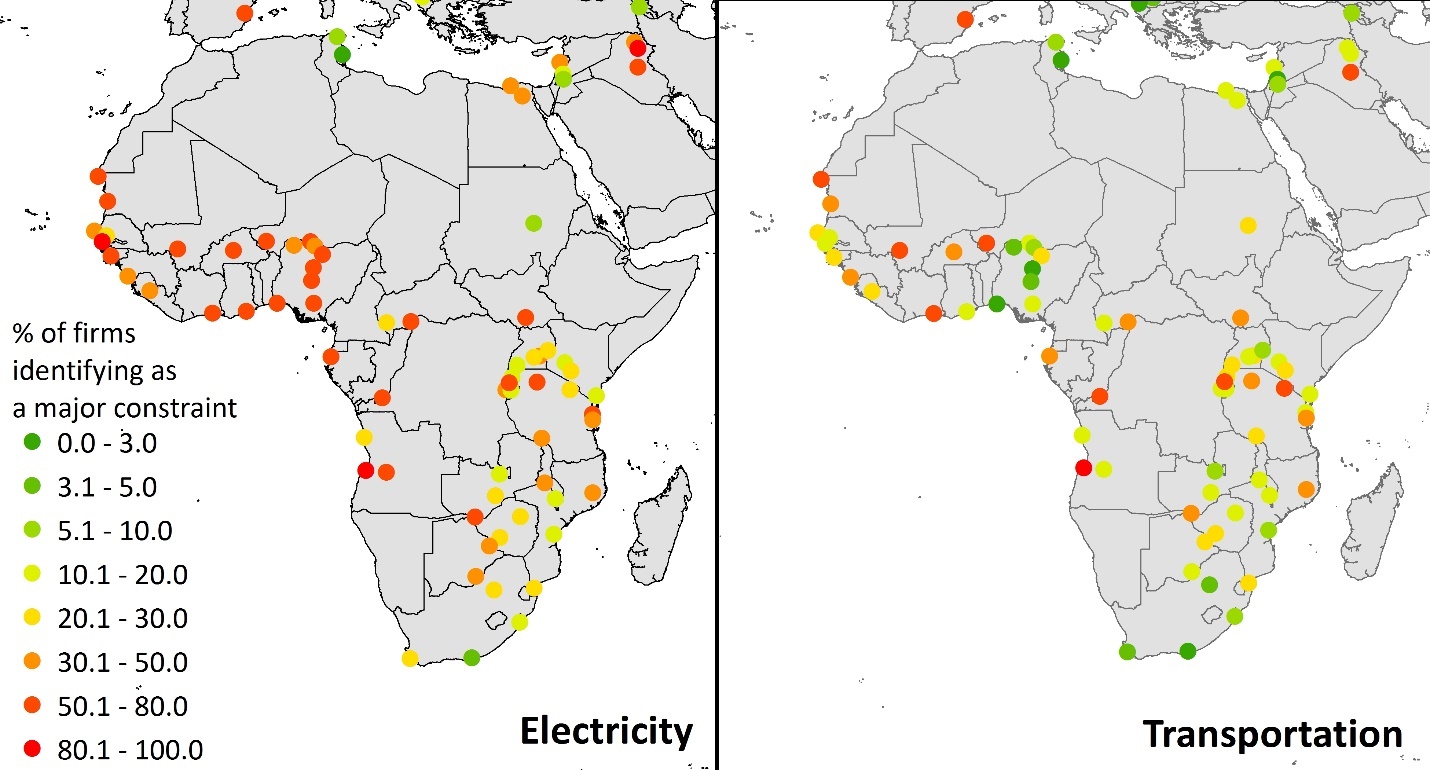 Data: Enterprise Surveys, most recent year available
[Speaker Notes: Public investments are the bones that the city is built upon.]
Considering the return on well-planned urban investments
Benefits calculations should consider:
Lower costs per capita due to density
Increase in population served due to urbanization
Effect on economy via productive economic sectors
Domestic & foreign private investments leveraged
Spillover benefits to rural economies
Facilitation of agglomeration economies
Resulting public revenues generated
Cost savings calculations should consider:
Well-planned infrastructure avoids costly replotting & retrofitting
Social costs of urban poverty include less private investment, insecurity from young hopeless population and risk of political upheaval
Preventing sprawl prevents its costs in travel times, pollution, congestion & foregone agglomeration economies
Case example: Singapore’s multimodal planning in the 1970s
Singapore’s forward-thinking approach to transport:
Encouraged dense development, reducing commute times
Linked land use planning and transit planning: higher density at transit hubs and along lines
World Bank consultants advised busses were more cost effective than rail; however government pursued major investments in rail as an attractive alternative to driving for the middle class
Regulated single occupancy vehicles: 40% import duty; 25% registration fee
Density and connectivity are the foundation of agglomeration economies: tied to productivity, knowledge sharing and innovation.
[Speaker Notes: From the Guidebook box 2.8.]
Possible indicators on urban productivity
City or metro area GDP per capita; 
The ratio of a city’s GDP contribution to population share
Productivity of firms within the city vs. other locations
Share of employment in informal and/or nontradable sectors
Cost of living and indirect costs to firms (electricity, transport, waste management, urban regulations)
Traffic congestion
Issue: How much of this data is available for your country and its comparators?
[Speaker Notes: Highlight the lack of city-level economic data.  How can we track the effectiveness of policies to bolster urban productivity if we cannot measure it?]
Possible indicators on factors influencing urban productivity
Land administration index
Cadastral coverage and accuracy
Share of land taxes in local revenues
Measures of sprawl, including density, leapfrog development and unbuilt urban space (satellite data)
Land allocated to streets, and walkability ratio
Percentage of households living in slums/informal settlements
Access to electricity, water, sanitation
Cost of power interruption to firms
Average commute time and congestion
House price to income ratio
Subnational indicators: constraints on urban productivity
Cameroon
Chad
Morocco
Uganda
Zambia
Data: Enterprise Surveys, most recent year available
[Speaker Notes: Customize with data from enterprise surveys using training country cities and comparators.]
Subnational indicators: constraints on urban productivity
Cameroon
Chad
Morocco
Uganda
Zambia
Data: Enterprise Surveys, most recent year available
[Speaker Notes: Customize with data from enterprise surveys using training country cities and comparators.]
Discussion
Quick reactions?
Clarifications?
Gaps in the current NDP process in [country]?
Possible action items?
[Speaker Notes: Gather people’s thoughts, questions & reactions.  At some point ask for a few people to share any action items they wrote down in their action planning worksheet.]
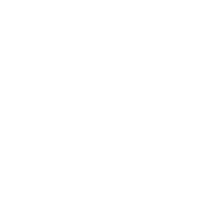 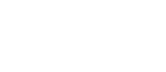 THANK YOU!
more info: [trainer/organizer contact info]
UNECA.ORG
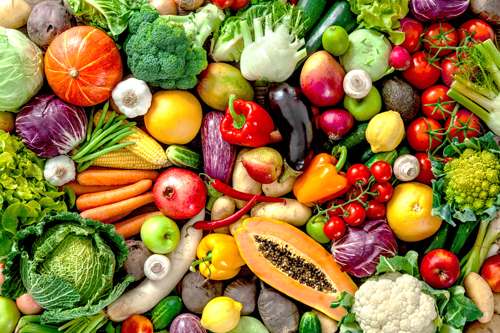 LUNCH!
Ice Breaker
[Title of icebreaker]
National Spatial System
and its role in national economic development
(Intro to Theme C)
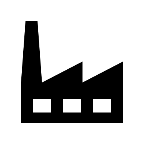 The national spatial system is the arrangement and distribution of cities towns and rural areas, including their functional roles and the connections between them.
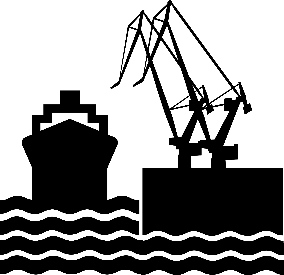 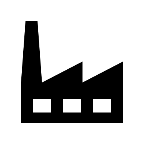 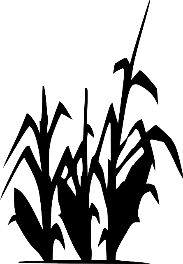 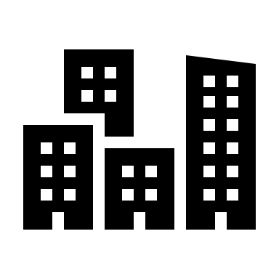 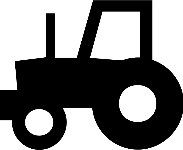 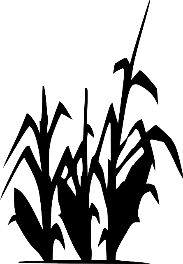 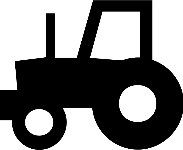 [Speaker Notes: We care about this because spatial targeting of policies and investments should align with the national economic strategy.]
Key questions for policymakers
Where within the national spatial system can investments most cost-effectively achieve economic growth?
Where within the national spatial system will target economic sectors generate growth?
Which cities and towns require which types of investments in order to support target economic sectors?
How can industrial parks and special economic zones leverage existing geographic advantages for competitiveness and to facilitate spillover benefits to the rest of the economy?
How can connective linkages best bolster value chains and a productive system of complementary cities and towns?
[Speaker Notes: We will be exploring these issues here.]
The current NDP’s vision for the spatial-economic system
[Speaker Notes: Customize this slide to summarize how spatial targeting is linked to economic goals.  Which cities/rural areas/ growth poles are prioritized?  Consider also mentioning the role of corridors, African regional connections and special economic zones.]
City size distribution
Many countries suffer from high urban primacy:
Large city too large – burdened by diseconomies
Small cities too small – not attractive or competitive locations for business
Lack of good location options for the variety of firm types
Percentage of the urban population in the largest city, 2015
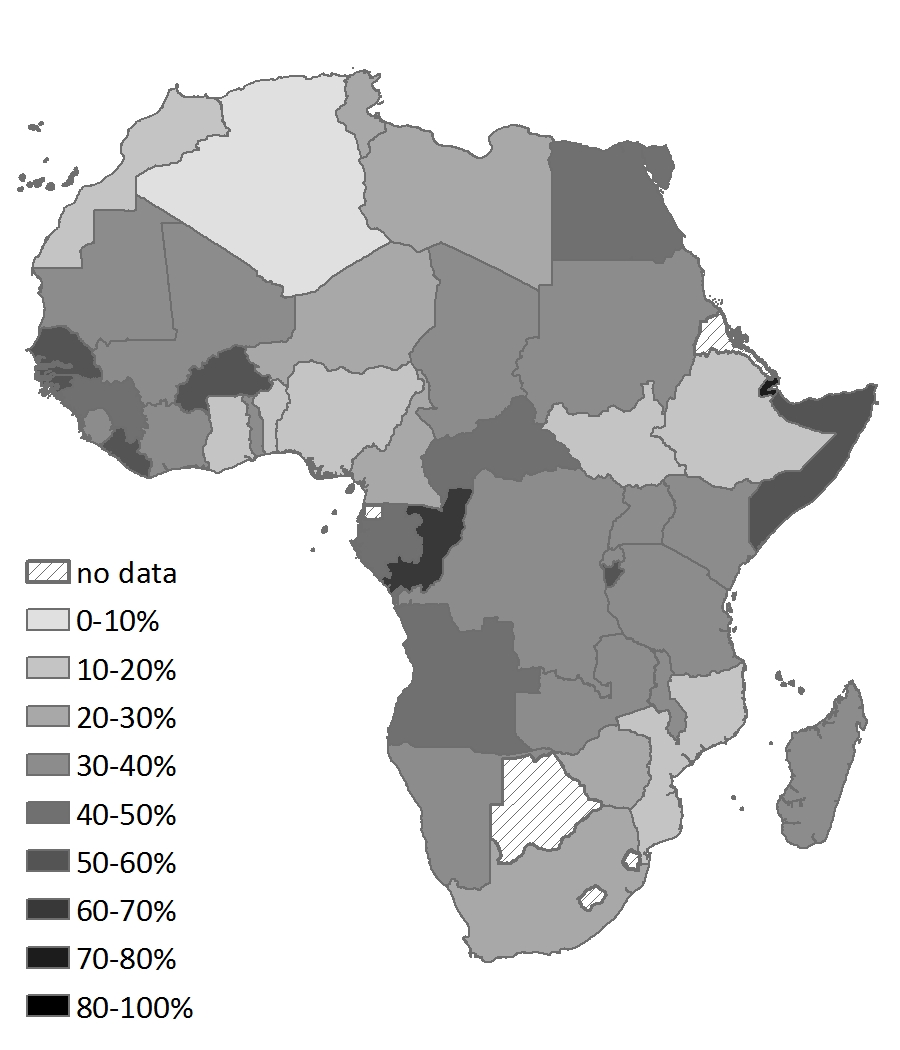 [Speaker Notes: Remove this slide if this is not a problem for the training country]
Cities and spatial targeting tradeoffs
Large cities 
Highest productivity, most attractive to knowledge-intensive sectors
Play central role in creative destruction, churning process of firm births and deaths
Underinvestment can undercut the entire economy’s competitiveness and growth
Secondary cities
Specialized cities can maximize benefits of same-sector clustering while avoiding costs of very large cities
Often attractive to labour-intensive industries
Underinvestment can contribute to problems of primacy
Rural growth poles
Often important in initial commodities/agriculture processing
Important for spatial equity
Underinvestment can undercut the rural economy
Spatial targeting: city considerations
How many growth poles are feasible given resource limitations?
[Speaker Notes: Based on table 2.5 in the Guidebook]
Economic sector preferences differ.
*Caveat: generalizations are not universal; 
sector stakeholders can provide more specific insight.
[Speaker Notes: Based on table 2.5 in the Guidebook]
Special economic zones
“Location and market size matter. Zones with proximate access to large consumer markets, suppliers, and labor tend to be more successful.” 
– Farole’s (2011) review of special economic zones in Africa

SEZs can provide pockets of advantages for key industries
Linking them to cities gives SEZ firms access to components of agglomeration economies
Urban linkages are also important for knowledge spillovers and multipliers to uplift the larger economy.
Isolated SEZs tend to fail to achieve competitiveness.
[Speaker Notes: Quote from Farole is from a comprehensive review of the performance of SEZs in Africa.  One major finding is that SEZs as isolated enclaves, especially in lagging regions face steep barriers, and those located in better connected areas and near cities do better.]
Regional linkages
Manufactured goods are more prevalent in African regional trade (41.9% of intra-African exports; 14.8% of Africa’s exports outside the continent).
The power of African cities is greater when they are connected to larger and more diverse regional markets.
Regional economic communities are making progress and can better link urban economies.
Firms in South America and East Asia pay 50% and 70% less, respectively, for inland transport to and from ports, compared to firms in Africa (Iarossi, 2009. Benchmarking Africa’s Costs and Competitiveness. World Bank.)
Africa is constrained by small size of countries and cities.  Integration is essential. (Collier & Venables. 2008. “Trade Performance: Does Africa’s Fragmentation Matter?”)
21
[Speaker Notes: Source for first stat is 2017 ERA.
If Africa was one country, it would be 4th in GDP and 3rd in population (stat from The Economist)]
Urban-rural linkages
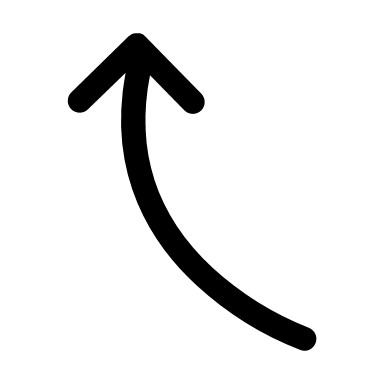 Food and other rural products
Labour
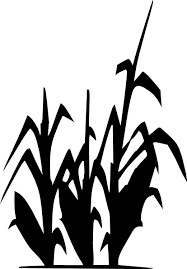 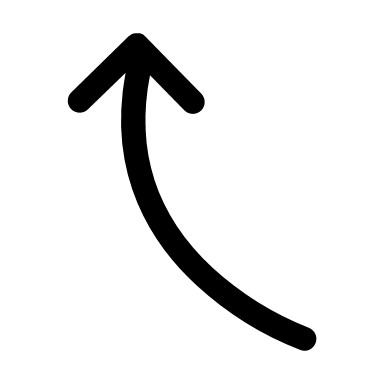 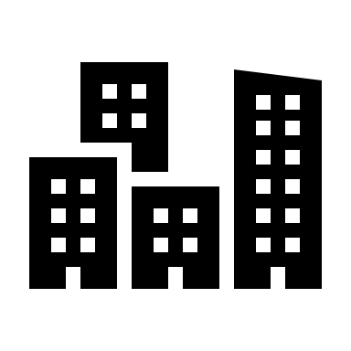 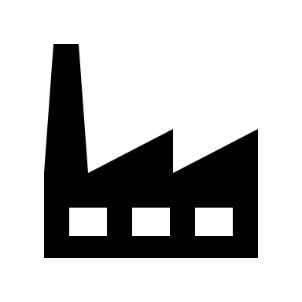 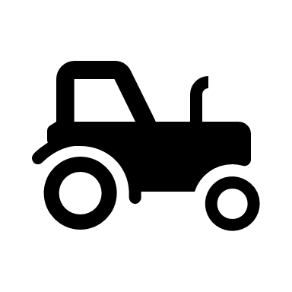 Financial services, ICT, marketing, logistics, processing, wholesale & retail
Knowledge and innovation
Migrant remittances
[Speaker Notes: One important point is to get out of the disparities mindset during economic planning since it results in investments in the most lagging areas with the worst ROI.  There should be an economic rationale for spatial targeting that seeks to uplift urban and rural together to achieve the overall goal of structural transformation.]
Economic policies often have more powerful spatial impacts than spatial policies.Spatial impacts should be anticipated and planned for.
Spatial impacts of economic policies
Consider how the following policies may impact human geography
Macroeconomic
Trade
Finance and credit
Investment
Labour
24
[Speaker Notes: If time, have participants share their ideas of how economic policies impact human geography.  Refer to the subsection on this topic within the Guidebook.]
Matching spatial and economic policies
Poorly matched policies:
Fail to expand public services where there is job growth and resulting population growth
Provide public investments in areas without economic growth, resulting in low ROI
Fail to provide the type of infrastructure and services required by expanding economic sectors
Well matched policies:
Anticipate private investment and crowd it in with public investment
Plan for spatial matching of jobs and housing, enterprises and infrastructure.
Invest in cities and urban linkages in accordance with their role in economic growth
Case example: Indonesia’s spatial targeting with an economic lens
Where is productive advantage, economic opportunity & high return on investment?  Subnational data sheds light.
Population vs. income growth by city size, Indonesia
Agglomeration Economies
Source: World Bank (2012). Indonesia The Rise of Metropolitan Regions: Towards Inclusive and Sustainable Regional Development.
Disagglomeration Economies
[Speaker Notes: Where is productivity rising and declining? Medium cities are doing well, but diseconomies are setting in in megacities in spite of their continued prominent role.  This has policy implications.  Also note the importance of subnational data.
Findings from this data:
Large metropolitan cities of 5-10 million population were found to be stagnating; Jakarta in particular is constrained by congestion and availability of land 
Midsized cities of 500,000-5 million performed well, growing their economies equal to or faster than their populations; financial services and construction sectors increased in share of GDP.
Largest increase in trade, restaurant and hotel sectors was in cities of 0.5-1 million
Recommendation: continue investing in metro and medium cities instead of establishing new cities; work to reduce diseconomies in megacities and capitalize on existing agglomeration economies.
Note also that Indonesia’s Master Economic Transformation Plan (MP3EI) 2010-2025 pairs economic sector targeting with spatial planning for specialized economic corridors (see Guidebook Box 3.8).  Important to get good subnational data for this type of planning.]
Possible Indicators on the economic functionality of the national spatial system
Urban primacy
Presence of specialized cities
Industrial concentration
Inter-regional transport connectivity
Domestic and regional trade
Rank-size distribution of the top-10 cities
[Speaker Notes: The more quickly the curve decreases and becomes flat, the higher the degree of primacy.  Cameroon stands out as strongly bi-polar.  Chad has the highest primacy, followed by Uganda and Zambia.  Morocco has the most even distribution of cities, with the top nine cities after Casablanca (the largest) all exceeding 10% of Casablanca’s population.]
Primacy & comparators at 200% GDP
[Speaker Notes: Note that none of these countries (perhaps with the exception of Chad) have a major primacy problem.  That information can help to inform economic planning and spatial targeting.]
Regional integration index, 2016
[Speaker Notes: Customize with the training country and comparators if useful
Reference: https://www.integrate-africa.org/fileadmin/uploads/afdb/Documents/ARII-Report2016_EN_web.pdf]
Discussion
Quick reactions?
Clarifications?
Gaps in the current NDP process in [country]?
Possible action items?
[Speaker Notes: Gather people’s thoughts, questions & reactions.  At some point ask for a few people to share any action items they wrote down in their action planning worksheet.]
Coordination and Finance
Making implementation real
(Intro to Theme D)
[Speaker Notes: This section draws upon both Theme D and Stage 3 in the Guidebook.]
“What makes planning is not the targets, which merely express what we would like to see happen, but the action that is taken to achieve these targets.” – Arthur Lewis
[Speaker Notes: Two major barriers for implementation of urban issues within national development planning are coordination and finance.]
Key questions for policymakers
What mechanisms can be established through the NDP process to allow for coordination between the many public and private actors engaging in the development of cities?
How can subnational authorities be better supported to manage cities in ways that align with the NDP?
Within cities and the national spatial system, how well are public and private investments currently coordinated and how can they be better aligned? 
How can investments in cities better leverage private sector contributions?
How can the potential public revenues arising from cities be better harnessed for public investments?
[Speaker Notes: We will be exploring these issues here.]
Types of coordination
INSTITUTIONAL
Horizontal between national entities
Vertical with subnational entities
Jurisdictional between subnational entities
Public-private
PLANNING
Alignment between entities’ plans
Alignment of plans with resources
Alignment of implementation strategies
IMPLEMENTATION
Coordination in timing
Alignment in space
Coordination of resources
Coordination of roles
What are the mechanisms for coordination on cities and urbanization?
Where are the gaps?
Coordination in planning: Avoiding the “box-ticking” mentality
National Development Planning
National Development Planning
Economic analysis
Integrated analysis:
Economic 
					 Other sectors
		Urban
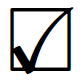 Economic goals and targets
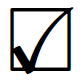 Economic strategies
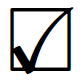 Vs.
Urban sector targets
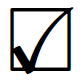 Economic goals and targets
Other sector targets
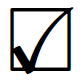 Other strategies
Urban strategies
Economic strategies
Other sector targets
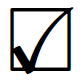 [Speaker Notes: - Goal is to move from siloed to integrated
- Can pose the question: which one does your NDP process look like?  Can discuss or show of hands only.
- Note that it’s not necessarily different stakeholders but engaging existing stakeholders differently.]
Urban components exist within a wide range of plans.
Macroeconomic framework
Economic sector plans
National spatial plan
Local development plans
National infrastructure plan

How do these plans relate to an economic vision for cities and urbanization?

How are urban activities coordinated between plans?
[Speaker Notes: Discuss this.  Refer to Table 3.8 in the Guidebook.]
Subnational authorities have a key role to play
Local economic development plans should function to implement the national economic vision.
Local authorities should have the skills, staffing and equipment to effectively implement the national economic vision.
Local authorities should have a collaborative relationship with national entities.
There should be an effective mechanism to coordinate national and subnational projects.

Are these conditions in place in __[country]__?
[Speaker Notes: Can discuss or have a show of hands for each bullet point.]
Coordinating urban development: examples of coordination failures
Municipal street investments occur in one location while a national housing agency places affordable units in a separate location.
Arterials and highways are constructed; private land owners build up all land before local streets and connectors can be planned.
Roads, housing and electricity is extended to an area without proper drainage investment, resulting in flooding.
Workforce housing is constructed by one agency while the industrial park is constructed by another; they are on opposite sides of the city.
A gated community limits access to street used by lower income commuters, cutting them off from employment.
High-rise housing is built along a major freight route without additional transport investment, tripling freight transport times due to congestion.
[Speaker Notes: Possible points of discussion: Are these type of urban development coordination failures common in the training country?  What can be done to overcome them?]
Bridging the finance gap is necessary to leverage urbanization for development.
Two problems:
Not enough resources
Poorly allocated resources
[Speaker Notes: The following two slides speak to these two points.]
Finding enough resources to leverage cities: Options to consider
Improving basic financial management among subnational entities
Private financing and PPP
Grants and loans
Land value capture
Incentives and regulations to guide private development
Cost savings from spatial efficiency
[Speaker Notes: Speak to these points drawing from the list in Section 3, Stage 3 of the Guidebook.]
Benefit / cost analysis for strategic prioritization of urban projects
Economic assessment can support decision-making related to
The type of urban projects funded
The location of projects, both within and between cities
The vision for the national spatial system (ex: location and number of growth poles)
Economic assessment should factor
Impacted economic sectors and their role in structural transformation
Minimum investment, services or density thresholds required to reach economic competitiveness
Spatial strategies to increase impacts of investments via density or connectivity
The bidirectional links between land use and transportation
Potential of public investments to leverage private investments
The long-term costs of urban retrofitting in the event of unplanned or poorly planned infrastructure
[Speaker Notes: The result of this analysis will likely prioritize smart urbanization over disconnected, sprawling, unplanned urbanization.  This assessment can help direct resources to smart and sustainable projects.  For example, endless highway and ring road expansion will always be overwhelmed by cars, but investments in mass transit and nonmotorized modes can boost urban competitiveness in the long term.]
Case example: Spatial, sector and national economic coordination in South Africa
South Africa has established mechanisms to coordinate via the National Planning Commission and Economic Development Department (EDD).
EDD coordinates between national entities on economic planning and reports to the NPC.  This includes creation of Spatial Economic Development Action Plans.
EDD also works with provinces to 
“identify corridor opportunities across provinces;
identify economic clusters across sectors and regions;
identify competitive advantages in each province and the linkages between them;
build strategic relationships with SALGA and the metropolitan councils;
build coherence and links between national and provincial development agencies; and
identify social partnership opportunities to promote economic development.”
EDD works with target sectors (esp. labour absorbing industries) to meet competitiveness requirements
Source: EDD website
[Speaker Notes: See Guidebook Box 3.13 and http://www.economic.gov.za/about-us/programmes/planning-and-coordination/national-economic-planning]
Case example: Land-based finance in China
Subnational governments own land classified as “urban” and have responsibility to provide infrastructure and long-term leases.
Industrial land leases kept low to stimulate economic development.
Non-industrial leases competitively auctioned.
Land leases account for 46.7% of public revenue.
Majority of land lease revenue is spent on infrastructure.
China has spent approx. 10% of GDP on infrastructure over the last two decades, fueling growth.
Over 30 years, 500 million people lifted out of poverty due to urbanization and economic growth.
[Speaker Notes: See Guidebook Box 2.20.  Mention some of the problems China has experienced as well.]
Possible indicators for coordination and finance – implementing the urban vision
Qualitative assessments of coordination drawing upon insider knowledge
Stock and quality of public capital (infrastructure)
Public investment in urban infrastructure as % of GDP
Per capita subnational budget
Domestic firms share in public procurements
Share of own source revenues vs. transfers in subnational budgets of major cities
Revenue from property tax as % of GDP 
Private sector share of public projects investment
Select scores on the Public Expenditure and Financial Accountability (PEFA) framework
Municipalities unless otherwise specified
Tshwane
Ouagadougou
Ekurhuleni
Antananarivo
Addis Ababa
Lagos State
Douala
Kaduna State
Anambra State
Yobe State
Johannesburg
Kenema
Makeni
Karogwe
Mwanza
Freetown
Mtwara Mikindani
Bo
Kicukiro District
Gauteng Province
Kigoma Ujiji
Burkina Faso	Cameroon  Ethiopia  Madagascar  Nigeria  Rwanda    Sierra Leone   South Africa             Tanzania
[Speaker Notes: D is the lowest score; A is the highest score.  Those without scores were not rated.
To assist with presenting this slide, review the ways these scores are calculated: https://pefa.org/content/pefa-framework]
Discussion
Quick reactions?
Clarifications?
Gaps in the current NDP process in [country]?
Possible action items?
[Speaker Notes: Gather people’s thoughts, questions & reactions.  At some point ask for a few people to share any action items they wrote down in their action planning worksheet.]
Theme Focus Selection
Primary and secondary focus for days 2 & 3
Priority issue identification
Out of all the issues discussed so far, which is the most important for [country]?

Which theme does it fall under?
A: Economic Sector Targeting
B: Productive Cities
C: National Spatial System
D: Coordination & Finance
13
[Speaker Notes: Help participants categorize their priority issues before they choose a focus theme.]
Focus theme selection
Where are the biggest gaps in the current NDP framework? (Issues not addressed or prioritized)?
Where in the NDP are opportunities for improvement (in scope, depth, narrative)?
Which issues are the most important for economic development?
What area can be feasibly improved in the short-medium term?
13
Day 2 Theme selection
A: Economic Sector Targeting
C: National Spatial System
B: Productive Cities
Which themes are most relevant for better leveraging cities and urban areas for structural transformation in [country name]  ?
[Speaker Notes: Select a theme using a combination of voting and discussion.  Do not select Theme D since it will be part of the discussion of any of the other three.
Selection will guide Day 2]
Homework to prepare for tomorrow’s discussion
Review your notes about the selected theme.  Refer to the Guidebook as needed.

Write down at least one action item per theme.  We will be sharing these in the morning.
[Speaker Notes: Action items are the steps the country needs to take in order to integrate each theme related to cities and urbanization into national development planning.]
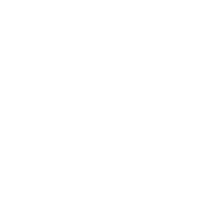 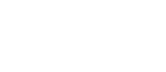 THANK YOU!
more info: [trainer/organizer contact info]
UNECA.ORG
Sample slides: Day 1 Extra Slides(Use if needed)
NDP vs. NUP: Why include urban issues in the NDP if there is an NUP?
The NUP Ministry does not typically have the authority or instruments to coordinate all urban issues. 
The NDP provides guidance for making hard choices in NUP implementation. 
The NDP can consider the entire national spatial system whereas the NUP focusses on cities.
The NDP can align economic sector targeting policies with urban interventions.
The NDP and NUP can provide complementary inputs to each other.
[Speaker Notes: Use Box 1.3 in the Guidebook as a reference.]
Anti-urban myths
Myth: Agriculture should be the driver of development.
Agriculture is one piece; structural transformation requires productive jobs in industry and services
Increasing agricultural productivity depends on industrializing it and connecting it to value chain activities (industry & services)
Increasing agricultural productivity sheds jobs.  Cities must provide high productivity jobs or these workers will be stuck in poverty and not contribute to economic development.
Agricultural development & urban economic development must go hand-in-hand.
[Speaker Notes: Use Box 1.4 in the Guidebook as a reference.]
Anti-urban myths
Myth: Polices should focus on rural development to slow migration to cities and avoid overcrowding.
Urbanization is driven more by natural growth than migration.
Policies to slow rural-urban migration in Africa and Asia have failed or resulted in lost productivity.
Urban-rural economic linkages mean urbanization can be good for rural areas (way out of poverty, many send remittances)
Under-investment in cities will be detrimental to long-term economic growth
[Speaker Notes: Use Box 1.4 in the Guidebook as a reference.]
Anti-urban myths
Myth: Poor countries cannot afford to invest in cities.
Urbanizing countries cannot afford NOT to invest in cities.
Cities are the location of the future economy and will pay a role in long-term growth and productivity.
Urban investment are costly but have high rate of return if they generate urban jobs in formal manufacturing & services.
Cities can generate massive public revenues.
Investments in urban services leverage economies of scale to reduce costs per person
Urban investments must be prioritized for effectiveness (role for NDP).
[Speaker Notes: Use Box 1.4 in the Guidebook as a reference.]
Anti-urban myths
Myth: Cities evolve organically, without national policy action.
Cities are built around infrastructure and public space.  Sets the stage for compactness, connectivity or sprawl.
Long-term planning framework signals government commitment and crowds-in private investment.
Local planning requires national government standards and institutions.
Failures in public investment and planning lead to dysfunctional cities.
[Speaker Notes: Use Box 1.4 in the Guidebook as a reference.]
Sample slides: Day 2
ECA
An Urban Lensin National Development Planning
Training for Policymakers
**Location**

**Trainers’ Names**
**DATE**
Welcome
An Urban Lens in National Development Planning
Training Workshop
Ice Breaker
[Title of icebreaker]
Discussion: Action items by theme
[Theme name]
[Theme name]
Theme D: Coordination & Finance
General action items (no specific theme)
[Speaker Notes: After participants select a focus theme, list the other two in this slide, plus Theme D and general action items.  The selected theme will be the topic of discussion after this.
The point is to discuss the actions that the country would need to take to better integrate urban issues into national development planning.]
Review: [Focus theme name]
What were the key points from yesterday?
[Speaker Notes: Customize slide title to reflect the focus theme.  Get participants to weigh in so that they refresh their memories.]
Four general stages of national development planning
Diagnostics & Analysis
Vision, Goals & Targets
Implementation Strategies
Monitoring & Evaluation

We will discuss they ways [Focus Theme] can be integrated into the NDP process in each of these stages.
[Speaker Notes: Customize slide title to reflect the focus theme.]
Small Group Roles
Facilitator
Animates and motivates the group; 
Keeps the group on task; 
Makes sure everyone is heard; 
Asks for consensus; 
Recorder: 
Keeps notes of the group’s work
Reporter: 
Shares the group’s work and ideas with the larger group
Timekeeper: 
Makes sure group completes the task within the time provided
Observer: 
Pays special attention to how the group is working together
Shares observations with the group
Please assign your roles now.  
You can switch roles for the next small group discussion.
[Speaker Notes: Before assigning roles, it may be necessary to have people move tables to get into assigned small groups.  The trainer can help participants form interdisciplinary groups.]
Small Group Assignment (60 minutes)
1. Diagnostics & Analysis: 
Develop 4-6 key statements relating [theme name] to the realities of economic development in [country name].
Draw upon any data you may have available.
Keep track of questions that cannot be answered due to insufficient data and the type of data you would need.
(30 minutes)
2. Vision, Goals & Targets
Set 1-2 major goals or targets related to [theme name].
These goals/targets should contribute to the overall development vision of [country name].
(30 minutes)
[Speaker Notes: Customize slide title to reflect the focus theme and training country.
Make sure participants have any questions answered before starting the group work.
Leave this slide up for groups to refer to.
Hand out copies of any slides from Day 1 with data related to the focus theme.
Let the groups know when the first 30 minutes has passed.]
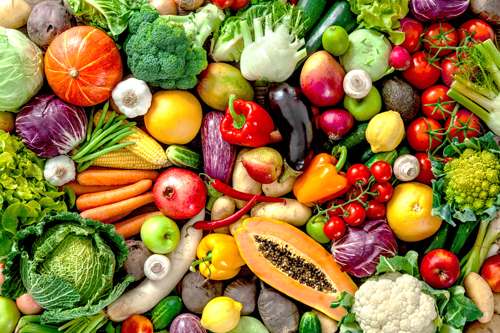 LUNCH!
Ice Breaker
[Title of icebreaker]
Small Group Reporting
1. Diagnostics & Analysis:  4-6 key statements relating this [theme name] to the realities of economic development in your [country name].

2. Vision, Goals & Targets:  1-2 major goals or targets related to [theme name].
[Speaker Notes: Have groups report as briefly as possible.  If there is additional time, open it up for discussion, comments, questions, etc.]
Small Group Roles
Facilitator
Animates and motivates the group; 
Keeps the group on task; 
Makes sure everyone is heard; 
Asks for consensus; 
Recorder: 
Keeps notes of the group’s work
Reporter: 
Shares the group’s work and ideas with the larger group
Timekeeper: 
Makes sure group completes the task within the time provided
Observer: 
Pays special attention to how the group is working together
Shares observations with the group
Please assign your roles now.  
You can switch roles for the next small group discussion.
Small Group Assignment (50 minutes)
3. Implementation Strategies: 
Develop a list of 2-4 key projects or programmes needed to achieve the goals/targets you set.
Which entity should lead each project or programme? Which entities should coordinate their work with the lead entity?
Describe mechanisms that would help achieve coordination?
How could these programmes/projects be funded?
(30 minutes)
4. Monitoring & Evaluation
Select 1-2 indicators for each goal/target you set.
Where will the data for these indicators come from and how will it be reported?
(20 minutes)
[Speaker Notes: Customize slide title to reflect the focus theme and training country.
Make sure participants have any questions answered before starting the group work.
Leave this slide up for groups to refer to.
Let the groups know when the first 30 minutes has passed.]
Small Group Reporting
3. Implementation Strategies:  
What is your coordination mechanism?
What financing options did you discuss?
4. Monitoring & Evaluation:
What are your indicators?
What agency is in charge of collecting and reporting the data?
[Speaker Notes: Have groups report as briefly as possible.  If there is additional time, open it up for discussion, comments, questions, etc.
Note that this slide doesn’t actually have groups report on their projects or programmes.  These will come back into focus during action planning.]
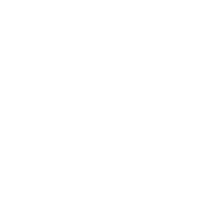 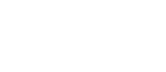 THANK YOU!
more info: [trainer/organizer contact info]
UNECA.ORG
Sample slides: Day 3
ECA
An Urban Lensin National Development Planning
Training for Policymakers
**Location**

**Trainers’ Names**
**DATE**
Welcome
An Urban Lens in National Development Planning
Training Workshop
Ice Breaker
[Title of icebreaker]
Action Planning
Actions needed to integrate urban issues into national development planning
+ Evidence of success (benchmarks)
+ Monitoring or follow up plan
[Speaker Notes: The point is to list actions that the country would need to take to better integrate urban issues into national development planning.
Participants can consider action items from their own running list, the list created at the beginning of Day 2 (multiple themes), and the focus theme discussions during Day 2.
Make sure participants also are aware of the need to create a monitoring and follow up plan.]
Small Group Roles
Facilitator
Animates and motivates the group; 
Keeps the group on task; 
Makes sure everyone is heard; 
Asks for consensus; 
Recorder: 
Keeps notes of the group’s work
Reporter: 
Shares the group’s work and ideas with the larger group
Timekeeper: 
Makes sure group completes the task within the time provided
Observer: 
Pays special attention to how the group is working together
Shares observations with the group
Please assign your roles now.  
You can switch roles for the next small group discussion.
Action Planning Instructions (90 minutes)
Brainstorm a list of specific near-term action items to help [country name] better integrate urban issues into national development planning.
Fill out the action planning worksheet with those items that are both impactful and feasible.
The goal of these action plans is to practical, not theoretical.
Consider:
What is the first action you will take after the training?
Who is the first person you will get to help you?
Who in this room should you connect with to collaborate?
How will ECA be involved in supporting the plan?
Consider what political and organizational support is needed and make sure that is included in the worksheet.
[Speaker Notes: At some point during this 90 minutes, participants may choose to take a tea break (if tea is available).  Encourage them to do that as desired.]
Small Group Reporting
Briefly list your action items.
Give an brief overview of the overall timeline.
List the agencies involved in your plan.
Describe one idea about action item resources from your list.
Describe one risk and mitigation strategy from your list.
Describe one coordination mechanism from your list.
[Speaker Notes: Have groups report as briefly as possible.   Discuss further if time allows]
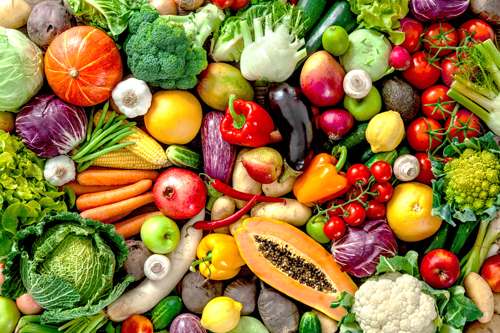 LUNCH!
Action Planning Synthesis
[Speaker Notes: Facilitate the creation of a single action plan with key points from individual group action plans.  Make sure to include a plan for monitoring and follow up.]
Final Action Plan Presentation
[Speaker Notes: Ideally this will be presented to high level attendees who return for the final afternoon session.  Have one of the participants present if possible.]
Training Workshop Evaluation
Please take time to provide your feedback.
Your input is important.
Your feedback will be used to improve future trainings.
Closing Sessions
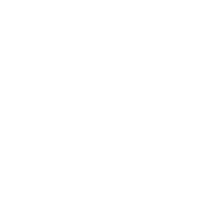 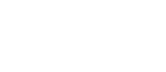 THANK YOU!
more info: [trainer/organizer contact info]
UNECA.ORG